Mathematics
Gabriel’s problem
Mr Millar
Each blue box is the product of the 3 numbers in that row or column.
For example, 6 x 8 x 3 = 144.
Complete the other blue boxes.
Again, each blue box is the product of the 3 numbers in that row or column.
Complete the other boxes.
I will need to use division as well as multiplication here...
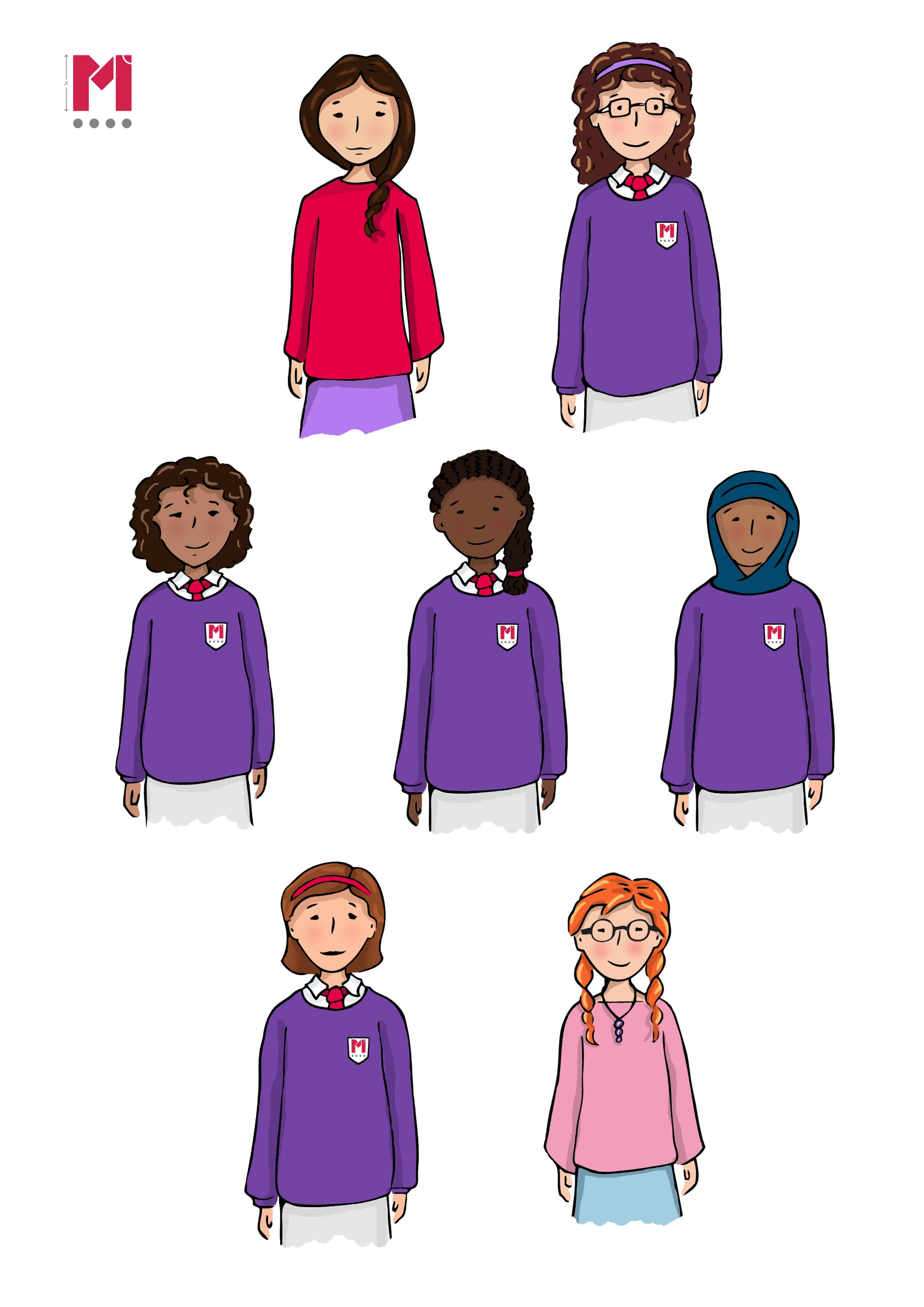 Again, each blue box is the product of the 3 numbers in that row or column.
Complete the other boxes.
Again, each blue box is the product of the 3 numbers in that row or column.
Complete the other boxes.
I know where the 5 goes by thinking about which numbers 5 is a factor of
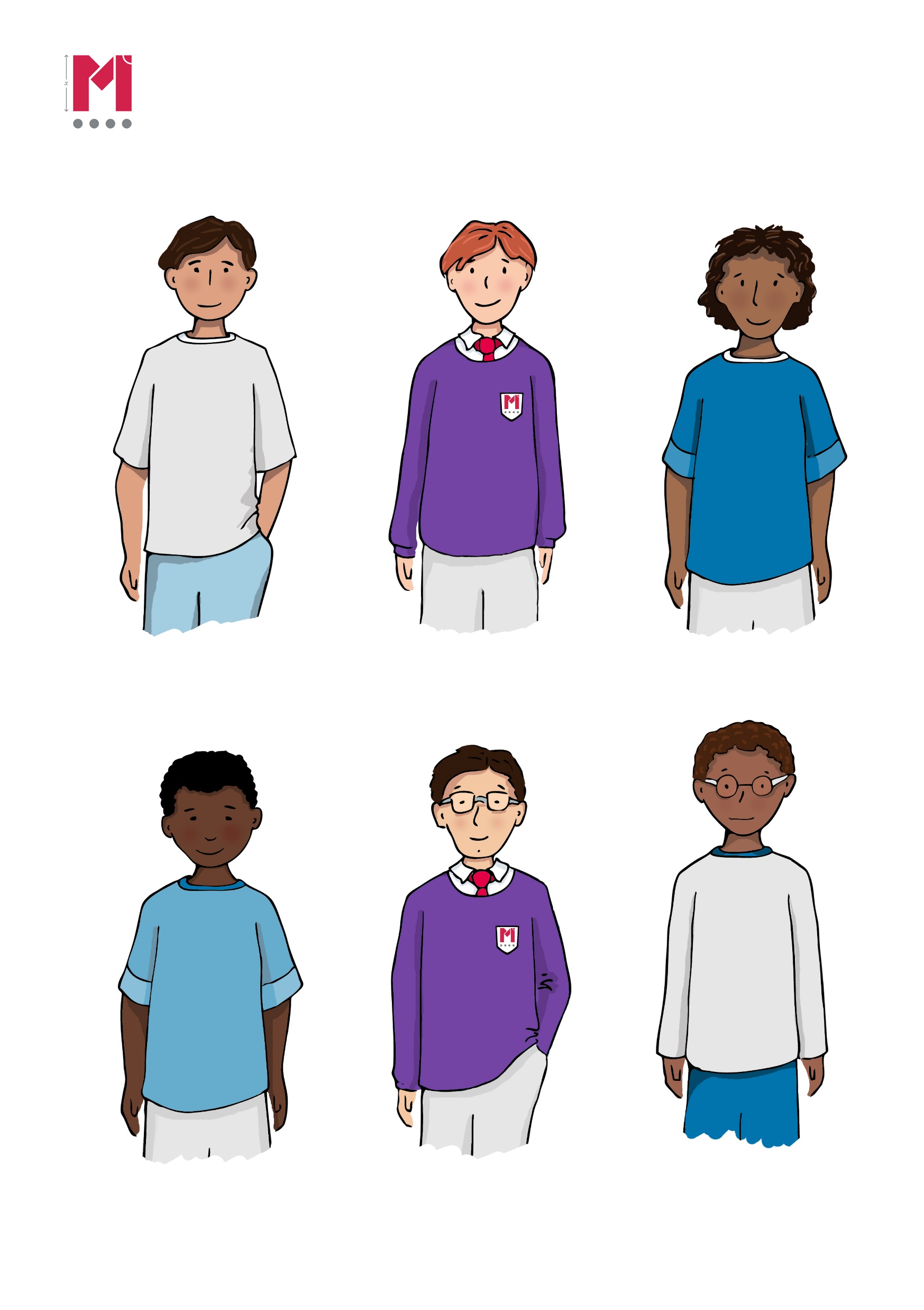 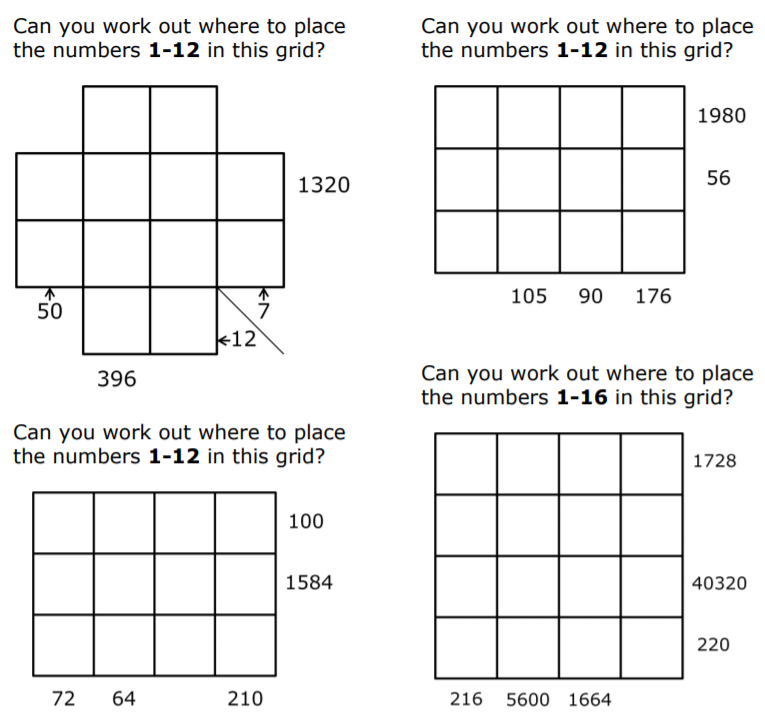 (Additional questions)
Answers
Each blue box is the product of the 3 numbers in that row or column.
For example, 6 x 8 x 3 = 144.
Complete the other blue boxes.
Again, each blue box is the product of the 3 numbers in that row or column.
Complete the other boxes.
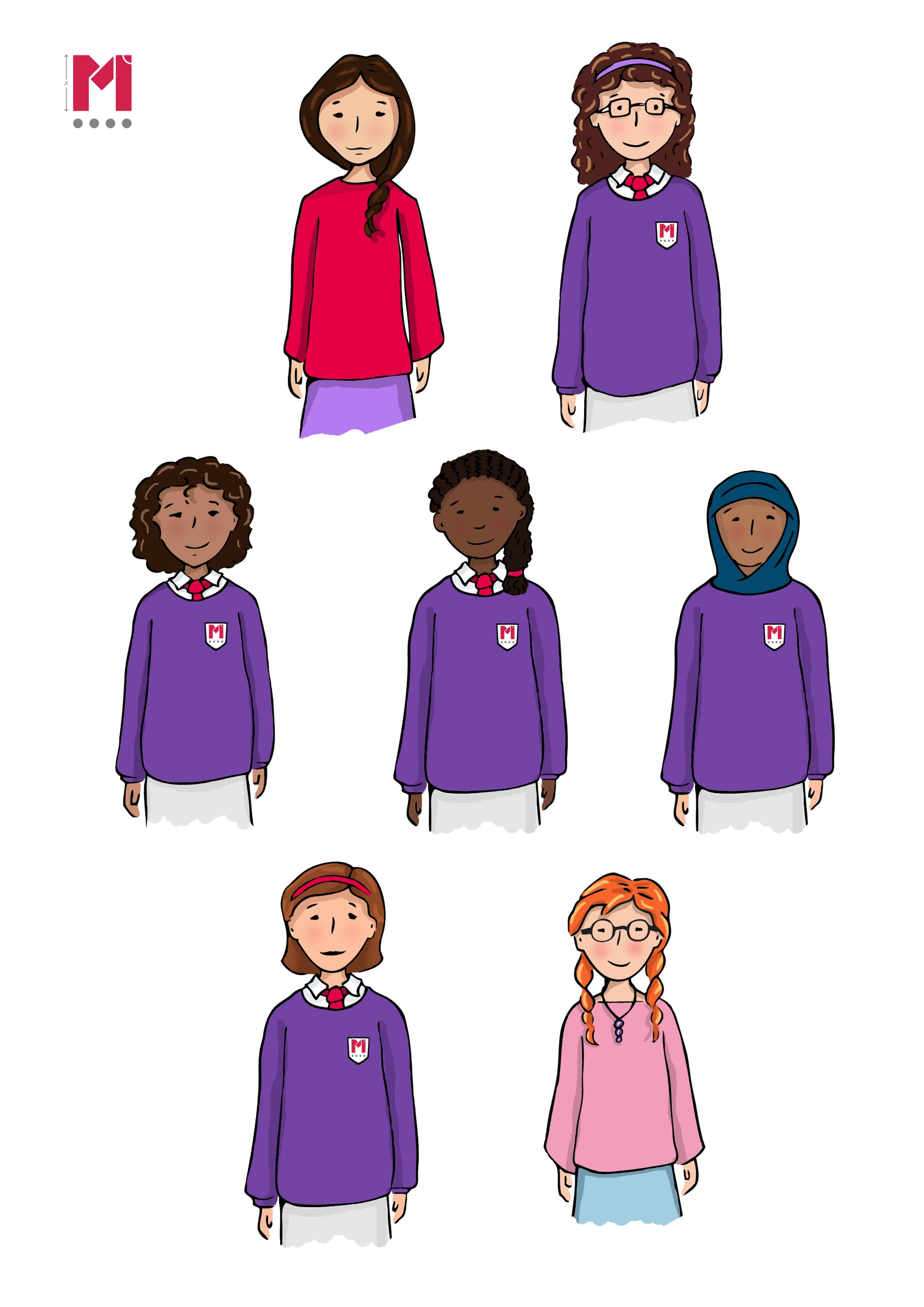 I will need to use division as well as multiplication here...
Again, each blue box is the product of the 3 numbers in that row or column.
Complete the other boxes.
Again, each blue box is the product of the 3 numbers in that row or column.
Complete the other boxes.
I know where the 5 goes by thinking about which numbers 5 is a factor of
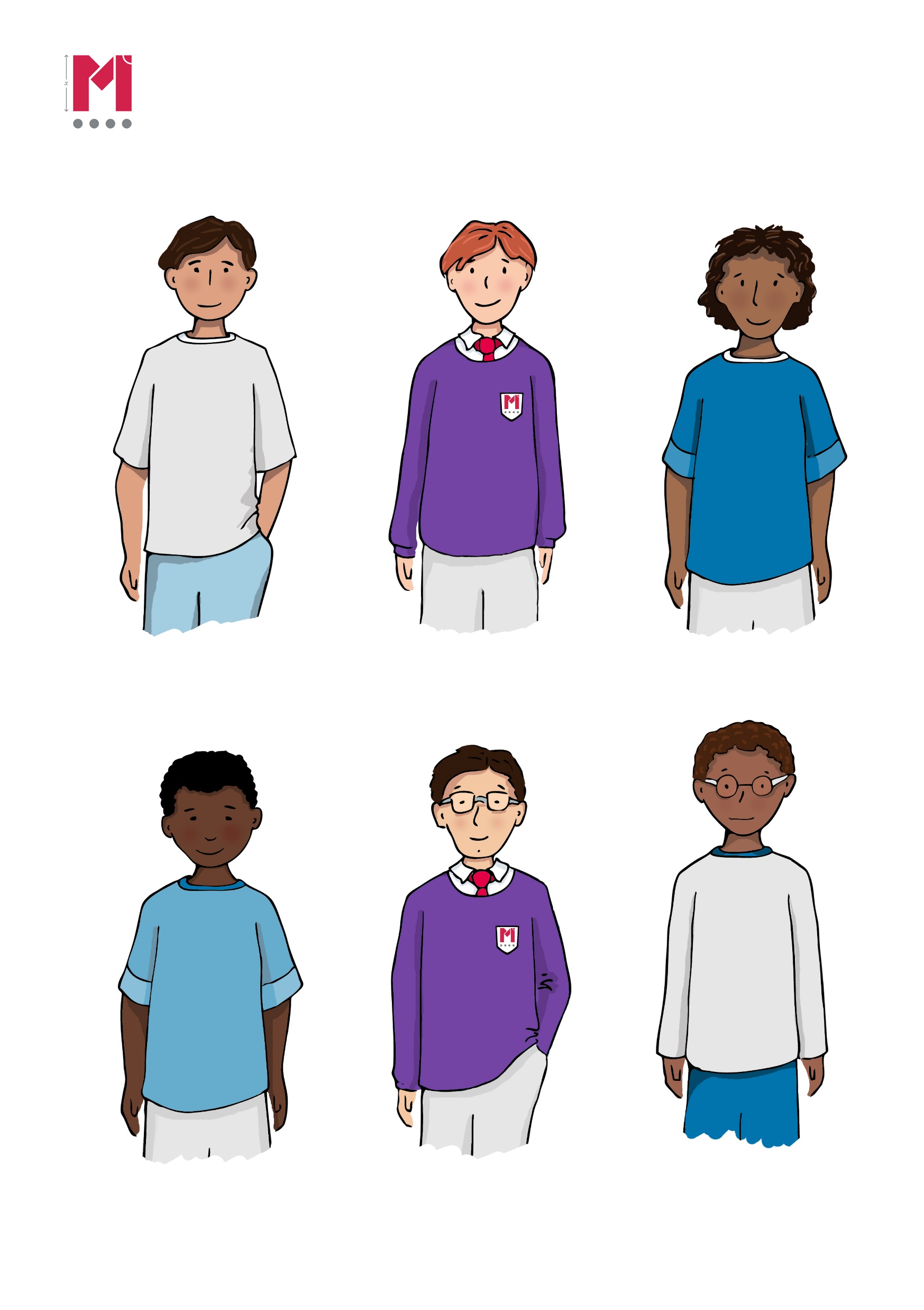